Hymns for Worship at Woodmont
22- He is in Our Midst
100s- Lamb of God
87s- Come to the Table
500- Give Me the Bible
293- Come to Jesus
630- Watch and Pray
[Speaker Notes: Chaos in Kabul, 13 killed, Hurricane Ida hitting LA, Covid cases spreading, battle mask mandates schools, cancer of loved ones, etc.  Could lead to great fear, anxiety, frustration, & being hopeless.  But not for the faithful Christian.  SB Church Member.  Saved, join LC, Saul Ax 9 so that he can work, worship, & have fellowship with faithful brethren & several have decided to do that recently  Many don’t want to place membership & be subject to divine directions but be a floating member.  There are spiritual blessings & benefits being a member of a local church & as a result being a blessing to your spiritual family.  Duty but do it with joy.]
Spiritual Blessings of being a Member of the Church #4
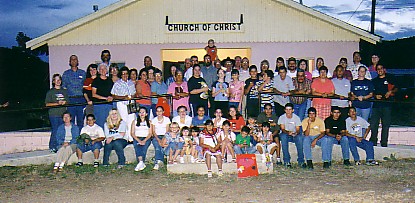 [Speaker Notes: Chaos in Kabul, 13 killed, Hurricane Ida hitting LA, Covid cases spreading, battle mask mandates schools, cancer of loved ones, etc.  Could lead to great fear, anxiety, frustration, & being hopeless.  But not for the faithful Christian.  SB Church Member.  Saved, join LC, Saul Ax 9 so that he can work, worship, & have fellowship with faithful brethren & several have decided to do that recently  Many don’t want to place membership & be subject to divine directions but be a floating member.  There are spiritual blessings & benefits being a member of a local church & as a result being a blessing to your spiritual family.  Duty but do it with joy.]
Spiritual Blessings of being a Member of the Church #4
Spiritual Blessings of being a Member of the Church #4
[Speaker Notes: Physical or spiritual needs (food, clothing, shelter, don’t worry, God will supply all your needs according to His riches in CJ God will fulfill your needs to it’s individual capacity so that it is met.  Amazing men & women of faith, dealing with cancer & expensive drugs that cost a fortune, almost like an unpayable debt but had confidence in God that it would be taken care of by faithful brethren, family, etc. In this Pandemic, lost job, bad health, Covid-19, taking care of loved one who is disable, sick, or unable to care for themselves.]
Spiritual Blessings of being a Member of the Church #4
[Speaker Notes: Physical needs, food, clothing, shelter, don’t have to worry, be afraid, as God will supply all your needs according to His riches in Christ Jesus God will fulfill your needs to it’s individual capacity so that it is met.  Amazing men & women of faith, dealing with cancer & expensive drugs that cost a fortune, almost like an unpayable debt but had confidence in God that it would be taken care of by faithful brethren, family, etc. In this Pandemic, lost job, bad health, Covid-19, taking care of loved one who is disable, sick, or unable to care for themselves. Our needs taken care of we can be a Barnabas & take care of other’s needs.]
Spiritual Blessings of being a Member of the Church #4
[Speaker Notes: Physical or spiritual needs (food, clothing, shelter, don’t have to worry, be afraid, as God will supply all your needs according to His riches in Christ Jesus) 
God will fulfill your needs to it’s individual capacity so that it is met.  Amazing men & women of faith, dealing with cancer & expensive drugs that cost a fortune, almost like an unpayable debt but had confidence in God that it would be taken care of by faithful brethren, family, etc. In this Pandemic, lost job, bad health, Covid-19, taking care of loved one who is disable, sick, or unable to care for themselves. Our needs taken care of we can be a Barnabas & take care of other’s needs.]
Spiritual Blessings of being a Member of the Church #4
[Speaker Notes: Guide (Luke 1:79)- exactly make straight, direct, or guide avoiding all unnecessary delays, w/o any undue loss of time or achievement.  We can be a blessing to our brethren in their spiritual growth as we are becoming more like Christ, not like the world.  So that when men try to deceive us, we can spot it, & use Scripture to expose it by speaking the truth in love.  Adding to our virtue, moral excellence, knowledge, self-control, perseverance, godliness, brotherly kindness, love- increasing abundant entrance into the heavenly kingdom. Heed warnings not being deceived by those who twist & pervert scripture.]
Spiritual Blessings of being a Member of the Church #4
[Speaker Notes: Guide (Luke 1:79)- exactly make straight, direct, or guide avoiding all unnecessary delays, w/o any undue loss of time or achievement.  We can be a blessing to our brethren in their spiritual growth as we are becoming more like Christ, not like the world.  So that when men try to deceive us, we can spot it, & use Scripture to expose it by speaking the truth in love.  Adding to our virtue, moral excellence, knowledge, self-control, perseverance, godliness, brotherly kindness, love- increasing abundant entrance into the heavenly kingdom. Heed warnings not being deceived by those who twist & pervert scripture.]
Hymns for Worship at Woodmont
22- He is in Our Midst
100s- Lamb of God
87s- Come to the Table
500- Give Me the Bible
293- Come to Jesus
630- Watch and Pray
Blessings we receive from God, we bless others
Being subject to God- we subject ourselves to each other
Love & unity from God- we’re diligent to preserve unity
Emancipated- encourage each other love & good works
Strength in weakness- strengthen each other in the faith
Strong foundation- support & build one another up
Intercessor- we intercede on behalf of our brethren
Necessities of life- we take care of each other’s needs
Guidance- we grow together spiritually as a body
Security from Spiritual Harm- sow the seed to save souls